Fondazione MarconiVilla Grifone - Pontecchio MarconiSEGS6 ottobre 2012 a seguire:Forum Energia sostenibile per il territorio
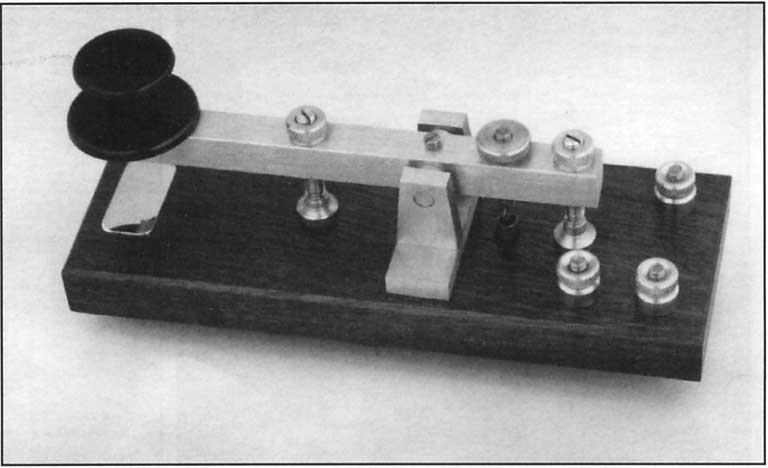 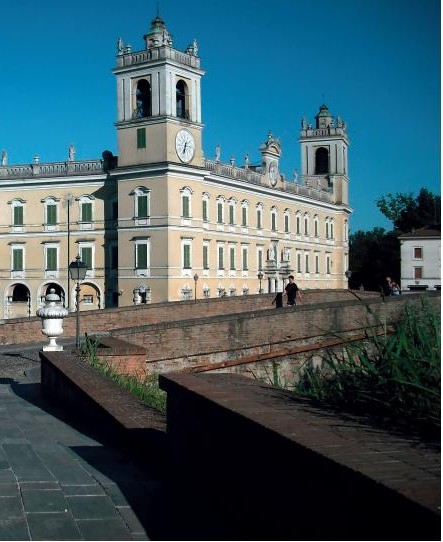 La Reggia di Colorno
SEGS
13 ottobre 2012
ALMA
Scuola Internazionale di Cucina Italiana
Sala Convegni Banca Popolare di Ravenna SEGS 27 ottobre 2012Ospiti i Rotariani di Belgrado
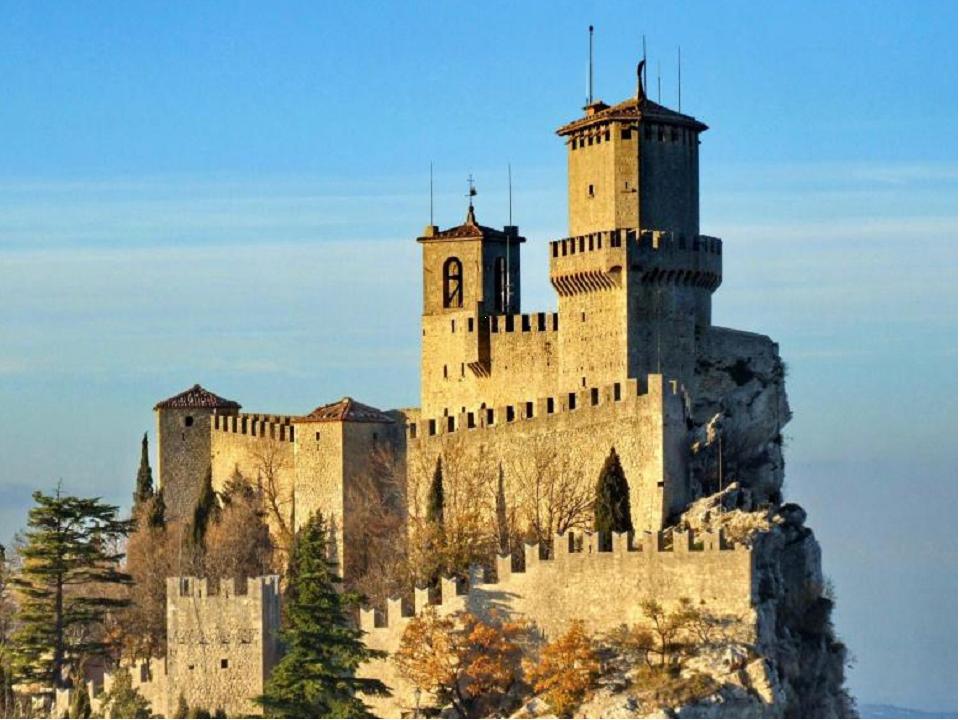 DISTRETTO 2072

Governatore 2013-2014 
GIUSEPPE CASTAGNOLI

SISD/SIAG
- SEMINARIO ISTRUZIONE
SQUADRA DISTRETTUALE

- SEMINARIO ISTRUZIONE 
ASSISTENTI GOVERNATORE


San Marino
Grand Hotel San Marino

8 e 9 Marzo 2013
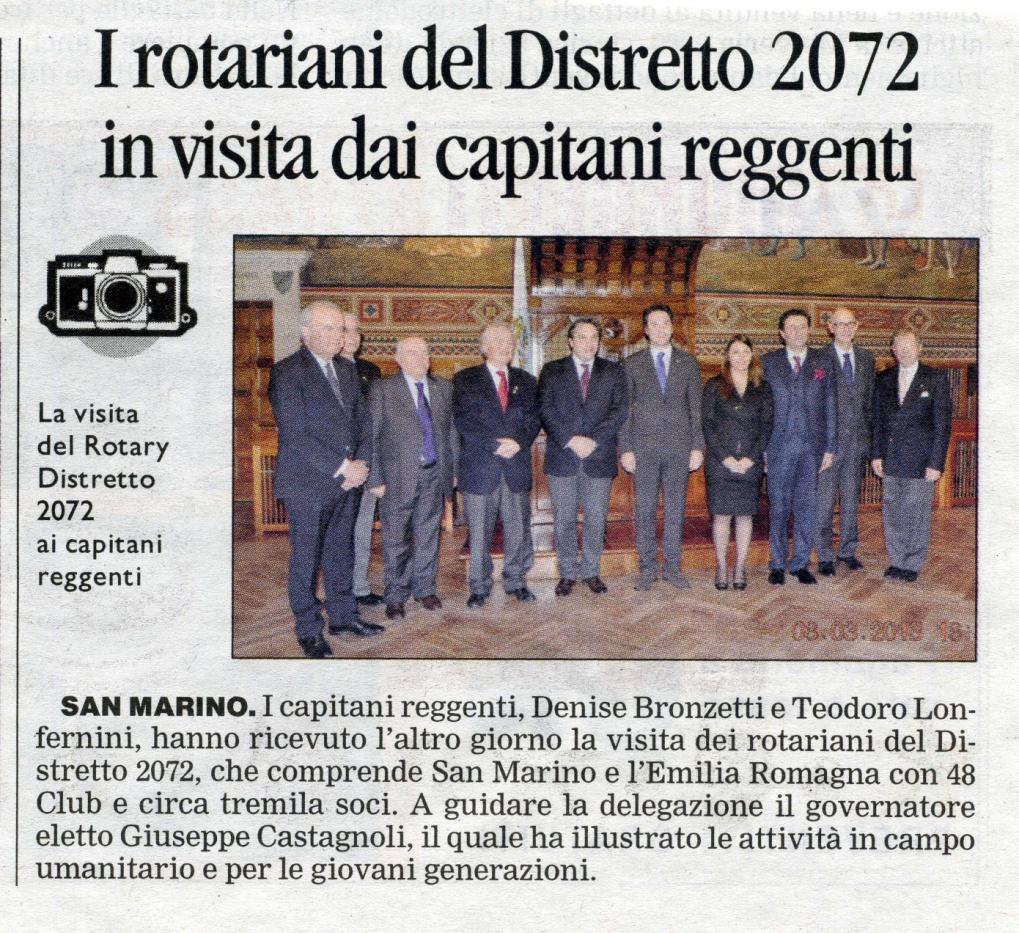 SIPE/SISE - CentoCassa di Risparmio di CentoCasa Pannini
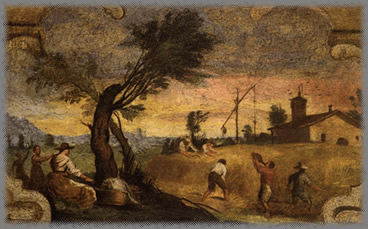 GUERCINOMietitura (1615-1617);Affresco staccato da Casa Pannini, cm. 66 x 166.Cento, Pinacoteca Civica.
Assemblea DistrettualeRiccione 4 maggio
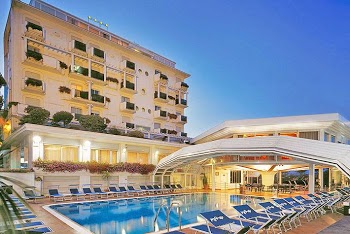 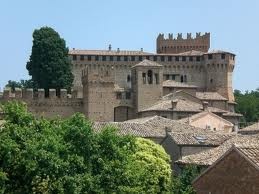 CASTELLO DI GRADARA
INPE 30 giugno 2013
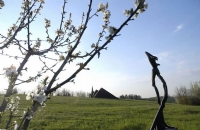 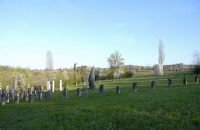 Al Museo d’Arte Moderna di Ca’ La Ghironda

aspettando insieme il primo Luglio
SINS 			REGGIO EMILIA 					21 settembre 2013
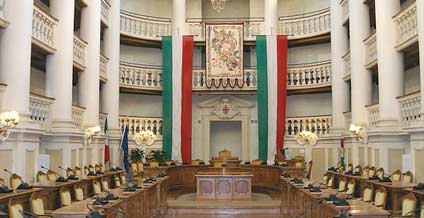 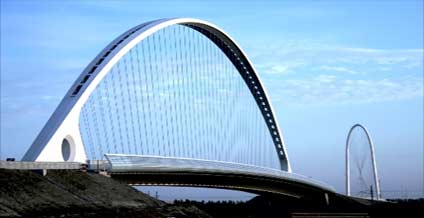 IDIR/SEFR Bologna 12 ottobre 2013
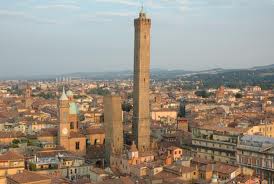 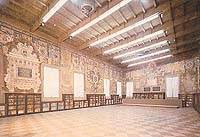 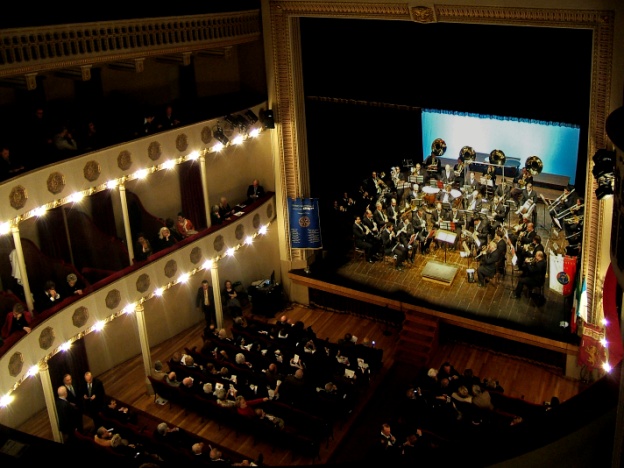 11 ottobre 2013
Teatro delle Celebrazioni
Orchestra di Fiati di Noci
Modena 9 NOVEMBRE 2013 			                  SEFF
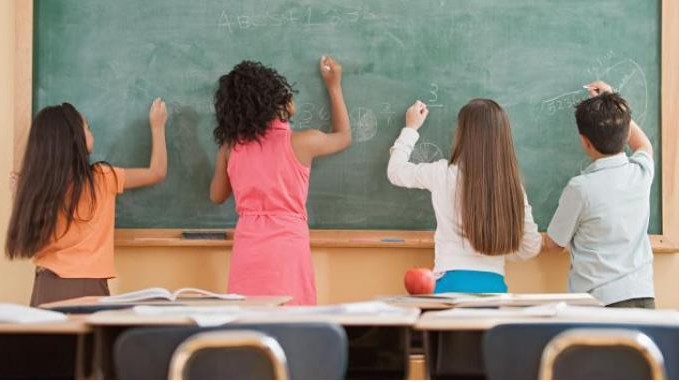 nel pomeriggio
convegno
Rotary - Rotaract 
"Rischio sismico e prevenzione"
13-15 giugno 20141° CONGRESSO distretto 2072
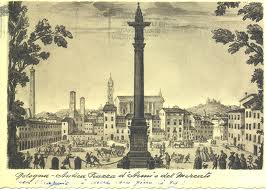 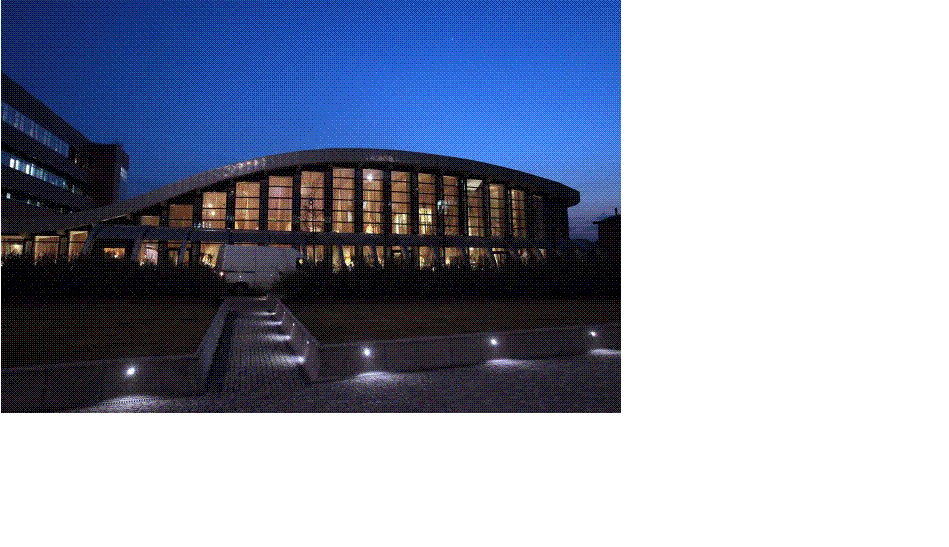 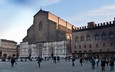 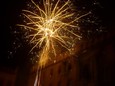 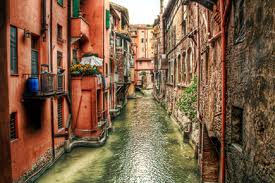 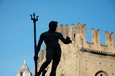